সবাইকে শুভেচ্ছা
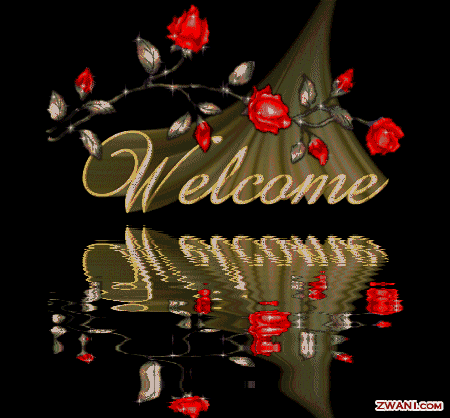 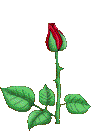 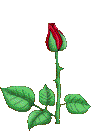 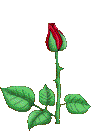 কোয়ালিটি এডুকেশন
ইনহাউজ প্রশিক্ষণ
4
মানিকারচর এল. এল. মডেল উচ্চ বিদ্যালয়
মেঘনা, কুমিল্লা
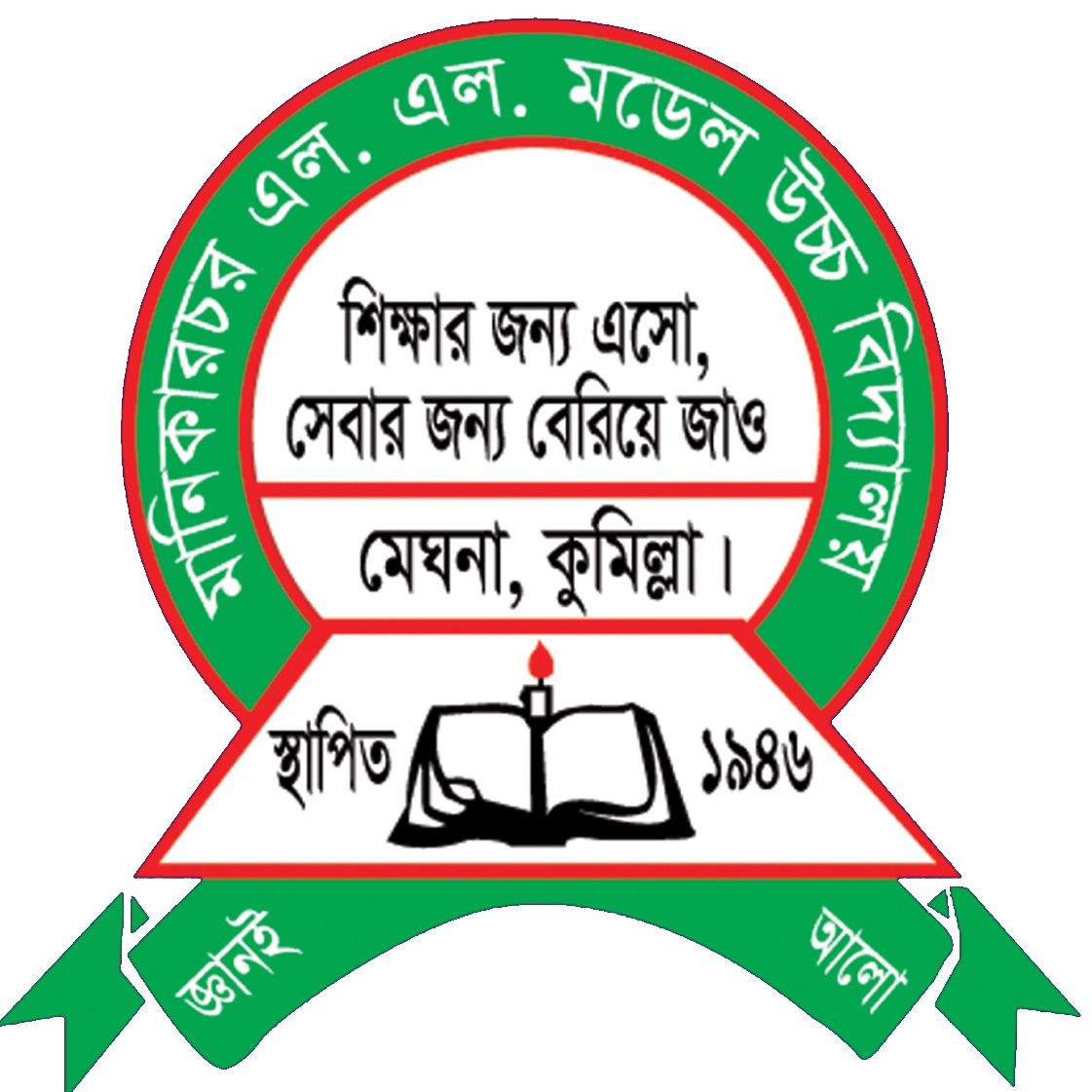 পাঠ পরিকল্পনা
পাঠ পরিকল্পনা (Lesson Plan)
একটি নির্দিষ্ট শ্রেণির জন্য একটি নির্দিষ্ট সময়ে নির্দিষ্ট বিষয়বস্তু শিক্ষার্থীদের নিকট সুন্দর, সহজবোধ্য ও আকর্ষণীয়ভাবে তুলে ধরার জন্য শিক্ষাদানের প্রয়োজনীয় মনোবিজ্ঞানসম্মত পদ্ধতি,শিক্ষা উপকরণের ব্যবহার ও মূল্যায়নের কলাকৌশল ধারাবাহিকভাবে ব্যবহারের জন্য শিক্ষকের পূর্ব প্রস্তুতি সংক্রান্ত লিখিত যে পরিকল্পনা তাই পাঠ পরিকল্পনা (Lesson Plan).
শ্রেণিকক্ষে পাঠের বিষয়বস্তু প্রয়োগের কার্যকর পরিকল্পনার নামই পাঠ পরিকল্পনা
পাঠ পরিকল্পনা প্রণয়নে হার্বাটের পঞ্চসোপান পদ্ধতি
প্রস্তুতি (Preparation)
উপস্থাপন(Presentation)
তুলনা করা(Association)
সামান্যিকরণ(Generalization)
অভিযোজন(Application
পাঠ পরিকল্পনার মূলত তিনটি অংশ
প্রস্তুতি /পাঠ সূচনা
	(Preparation/Catch Episode)
উপস্থাপন/শিখন-শেখানো কার্যক্রম
	(Presentation/Teach and Work Episode)
মূল্যায়ন
	(Review Episode)
প্রস্তুতি /পাঠ সূচনা
শুভেচ্ছা বিনিময়
নিজ পরিচিতি
বিষয় পরিচিতি
বাড়ির কাজ আদায়
শ্রেণি বিন্যাস
পূর্বজ্ঞান যাচাই ও মনোযোগ আকর্ষণ
পাঠ শিরোনাম ঘোষণা
আচরণিক উদ্দেশ্য
(Objectives)
উপস্থাপন/শিখন-শেখানো কার্যক্রম
একক কাজ
জোড়ায় কাজ
মাথা খাটানো
দলগত কাজ
প্রশ্নের মাধ্যমে বিষয়বস্তুর মর্ম বিশ্লেষণ
উদ্দেশ্য ধরে ধরে কার্যক্রম পরিচালনা
মূল্যায়ন
ছোট ছোট প্রশ্নের মাধ্যমে উদ্দেশ্যকে ধরে মূল্যায়ন

বাড়ির কাজ

ধন্যবাদ
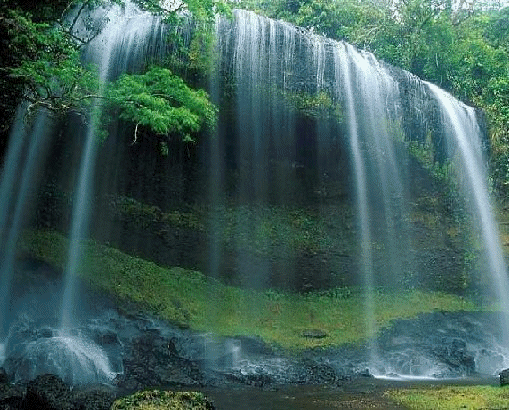 Thanks for All